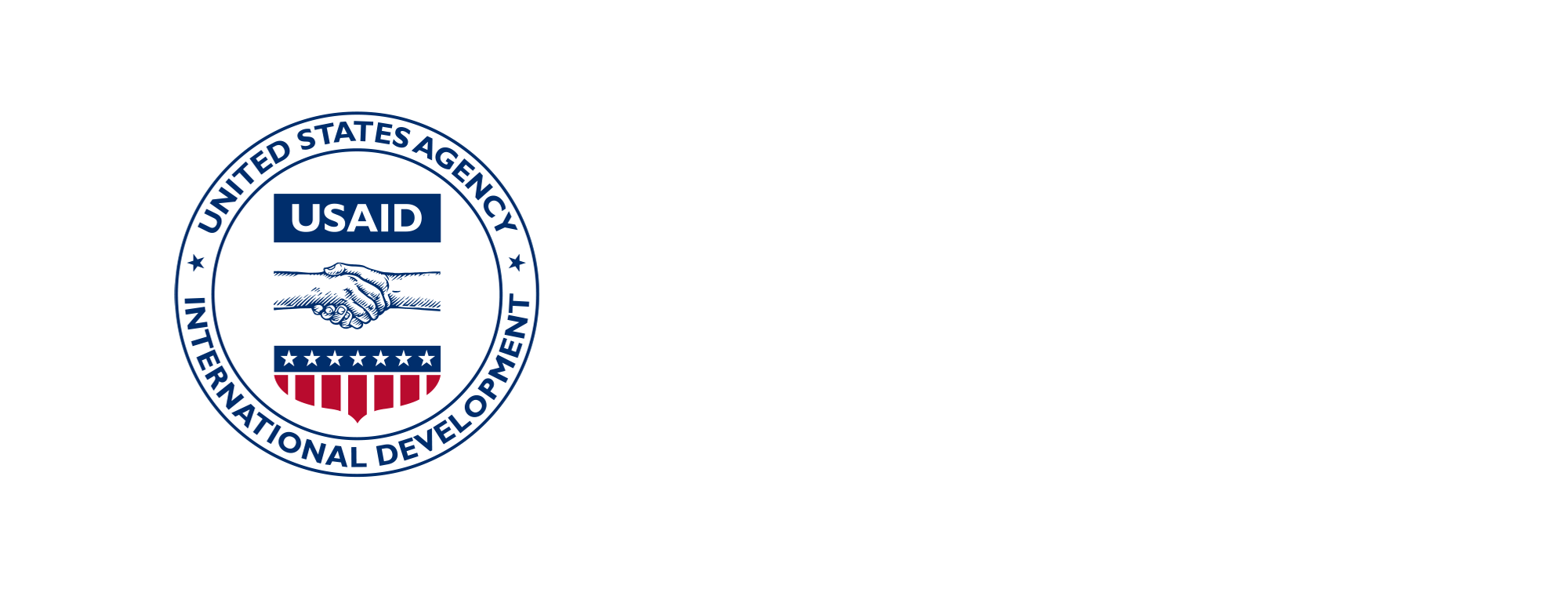 Проєкт USAID «Реформування фінансового сектору»
Створення Механізму страхування політичних ризиків для України:передумови, концепція і варіанти реалізації
Травень 2023 року
1
Страхування політичних ризиків: не панацея, а важливий додатковий механізм зменшення ризиків для інвесторів
Страхування політичних ризиків
Страхування некомерційних ризиків
Політичний (не  комерційний) ризик – це вірогідність настання якоїсь політичної події, яка змінить перспективи прибутковості певного підприємства.
Узагальненої методології оцінки політичних ризиків, уніфікованих формулювань договорів страхування (гарантії) або навіть єдиної уніфікованої класифікації ризиків і термінології в цій сфері немає. 
Надавачі СПР розробляють і використовують власні методики оцінки майнових ризиків.
Страхування політичного насильства і тероризму
Неправомірне або негативне втручання уряду приймаючої країни
Експропріація й аналогічні заходи
Конфіскація, експропріація,
націоналізація і позбавлення прав власності
Військова дія або війна
Війна або громадянська війна
Громадянські заворушення (в т.ч. революція, заколот, повстання і державний переворот)
Ризик неконвертованості валюти і введення обмежень на переказ валюти
Страйки, повстання і громадські хвилювання
Порушення умов державного контракту або гарантії
Відповідне покриття може бути придбане окремо або в різних комбінаціях.
Тероризм і саботаж
Невиконання суверенних фінансових зобов'язань або фінансових зобов'язань державним підприємством
Зловмисне пошкодження
Відмова у правосудді
Невиконання арбітражного рішення, винесеного відповідно до Двосторонньої інвестиційної угоди
Несправедливе регуляторне втручання
ПРОЄКТ USAID «РЕФОРМУВАННЯ ФІНАНСОВОГО СЕКТОРУ»
2
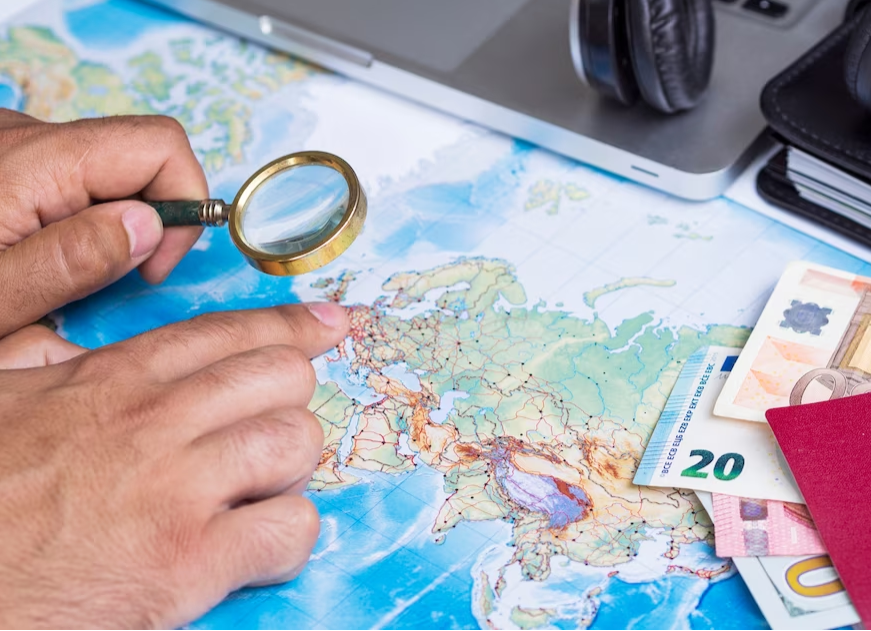 Історичні показники України ЯК ПУНКТУ ПРИЗНАЧЕННЯ для ПРЯМИХ ІНОЗЕМНИХ ІНВЕСТИЦІЙ (ПІІ)
3
Україна як пункт призначення для ППІ
Позиція України в Класифікації територіальних ризиків країн ОЕСР, 1999-2022
З 1999 по 2013 роки Україна провела 65% часу в 7й (найнижчій) групі поряд із Сомалі, Суданом, Лівією, Іраком, Гаїті, Ефіопією, Західним берегом і Газа, Зімбабве, Єменом, Венесуелою, Таджикистаном, Сьєрра-Леоне, Пакистаном і Північною Кореєю.
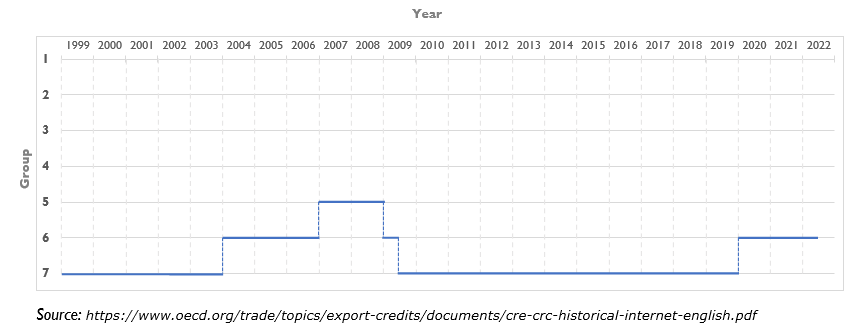 На цей період припадають історичні пікові значення ППІ в Україні.
Кумулятивні ППІ на душу населення, 2002-20211:
Угорщина: 8 084 доларів США
Словаччина: 8 215 доларів США
Україна2: 1 909 доларів США
Польща: 6 677 доларів США
Висновки:
Інвестори історично сприймали Україну як країну з високими політичними ризиками, не пов'язаними з військовими діями. 
Сприйняття інвесторами ризику було спричинене неправомірним або негативним втручанням українського Уряду, відсутністю майнових прав, відсутністю механізмів забезпечення виконання контрактних зобов'язань, корупцією.
Будь-який механізм СПР повинен реагувати і на військовий ризик/ ризик тероризму, і на незаконні дії уряду.
1 Джерела: Доповідь ЮНСТАД про світові інвестиції за 2022 рік. Дані населення: розрахункові дані на середину 2020 року на основі даних ООН. Джерело: https://www.worldometers.info/world-population
2 Скориговані на ефект «round tripping», згідно з «Оцінкою обсягів прямих іноземних інвестицій, в яких кінцевим контролюючим інвестором є резидент (round tripping) за 2010 – 2021 роки», Департамент статистики і звітності НБУ, Київ, 2022 рік
ПРОЄКТ USAID «РЕФОРМУВАННЯ ФІНАНСОВОГО СЕКТОРУ»
4
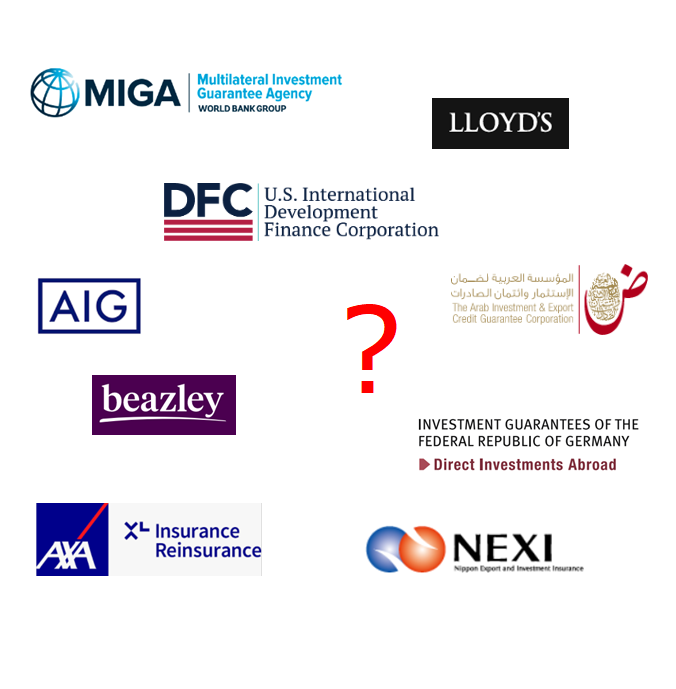 ПРОПОЗИЦІЯ СТОСОВНО МЕХАНІЗМУ СТРАХУВАННЯ ПОЛІТИЧНИХ РИЗИКІВ
І ВАРІАНТІВ ЙОГО РЕАЛІЗАЦІЇ
5
Механізм СПР: цілі і задачі
Метою створення спеціального Механізму СПР для України є забезпечення необхідного захисту кредиторів та інвесторів із залученням до покриття українських ризиків додаткових надавачів СПР. Він має задовольняти негайні транзакційні потреби в процесі формування ринку, що дозволить припинити існування Механізму впродовж 5-10 років, коли існуючі надавачі СПР зможуть забезпечити обслуговуванні Україні в достатньому обсязі.
Механізм має виконувати такі завдання:
забезпечувати накопичення і цільове використання грошового пулу, який відіграє роль буфера політичних ризиків, пов’язаних з інвестиціями в Україну;
масово  залучати приватних комерційних надавачів СПР і ефективно використовувати існуючу інфраструктуру внутрішнього ринку страхування (напр., представництва міжнародних страхових брокерів, представників міжнародних груп з експертної оцінки (сюрвеєрів);
створити «перший рівень ризику», який може поглинати значну частину збитків за договорами страхування політичних ризиків, захищаючи, таким чином, інших учасників ринку СПР;
здійснювати страхові відшкодування за страховими випадками, пов’язаними з політичним насильством і негативним втручанням уряду;
забезпечувати українським інвесторам можливості захисту аналогічні тим, які пропонуються іноземним;
запропонувати обґрунтовані, спрощені вимоги до визначення прийнятності і процедури дотримання екологічних стандартів, які відповідатимуть ринковим умовам і прискорюватимуть фінансування відбудови;
передавати знання і розвивати національний експертний досвід оцінки ризиків і андерайтингу СПР.
ПРОЄКТ USAID «РЕФОРМУВАННЯ ФІНАНСОВОГО СЕКТОРУ»
6
Концептуальна структура пропонованого Механізму СПР
Концептуальна структура пропонованого Механізму СПР
Різні зацікавлені сторони оцінюють потенційні збитки, завдані Україні, в розмірі від 600 млрд до 750 млрд і, навіть, 1 трлн доларів США.
Іноземні інвестори
Українські інвестори
Механізм СПР – це інструмент страхування політичних ризиків, створений міжнародним співтовариством для залучення інвестицій в повоєнне відновлення України.
Українські страхові компанії
Операційна політика, політика андерайтингу, асортимент продуктів, ціноутворення
Брокери
Основне завдання Механізму СПР: заснування установи/ підрозділу андерайтингу для надання послуг страхування політичних ризиків інвесторам (іноземним і українським) відповідно до пріоритетів відновлення, визначених Урядом України та іншими зацікавленими сторонами.
Трастовий фонд «СПР для України» - це критично важливий елемент і фінансова база Механізму, як фундамент спроможності страхування/ перестрахування і джерело покриття адміністративних витрат. Джерелами наповнення Трастового фонду стануть внески грантодавців і донорів.
Учасники Трастового фонду відіграватимуть ключову управлінську роль. Вони призначають представників до наглядової ради Механізму, які діятимуть від їхнього імені, визначаючи ключові політики і забезпечуючи корпоративне управління Механізму СПР, андерайтинг та адміністрування претензій
Спільна з іншими учасниками ринку структура співстрахування і перестрахування
Установа андерайтингу
Приватний ринок
Уряд України
Трастовий фонд
«СПР для України»
Багатосторонні агентства
Уряди G20
Інші сегменти ринку СПР
Національні механізми гарантування інвестицій
Агентства розвитку
Грантодавці
Донори
Пріоритети відновлення
Система корпоративного управління
ПРОЄКТ USAID «РЕФОРМУВАННЯ ФІНАНСОВОГО СЕКТОРУ»
7
Корпоративне управління і заснування Механізму СПР
Провідник Трастового фонду – політично значуща і міжнародно визнана установа, яка скеровуватиме просування ідеї Механізму СПР на міжнародному ринку, скличе Міжнародну конференцію донорів і збиратиме внески до Трастового фонду.
Уряд України повинен долучитися до Механізму, щоб допомогти впоратися з правовими, регуляторними ризиками. 
Організаційна платформа – установа із практичним досвідом СПР, яка здійснюватиме підготовку в правовій, методологічній і технічній площині до початку господарської діяльності Підрозділу андерайтингу.
Corporate governance framework of the PRI Mechanism
Провідник Трастового фонду
b.
c.
c.
c.
Гранто-давці
Донори
Уряди G20
Уряд України
Політичні домовленості
d.
d.
d.
d.
Наглядова рада
Визначається Установчою угодою
e.
Заснування Механізму:
(a) Розробка проекту організаційної угоди з урядами, що надають підтримку, грантодавцями і донорами (Установча угода), операційної політики і розробка інших основних документів;
(b, c) Організація Міжнародної конференції донорів, затвердження Установчої угоди і визначення розміру Трастового фонду;
(d, e, f) Уряди, які долучаються, грантодавці і донори роблять внески у Трастовий фонд і призначають своїх представників до Наглядової ради. Наглядова рада обирає членів Правління. Правління призначає Адміністратора (Голову);
(g) Наглядова рада встановлює ліміт наданих гарантій і ліміт перестрахування;
(h, i) Адміністратор здійснює щоденне управління господарською діяльністю Механізму СПР, Підрозділ андерайтингу використовує частку несплачених в капітал Трастового фонду внесків для виплат за претензіями або переводить чистий прибуток в резерви.
Правління
g.
f.
Адміністратор
h.
i.
Трастовий фонд «СПР для України»
Підрозділ андерайтингу та адміністрування
a.
Організаційна платформа
8
ПРОЄКТ USAID «РЕФОРМУВАННЯ ФІНАНСОВОГО СЕКТОРУ»
Механізм СПР для України: варіанти реалізації
Спеціальний Механізм СПР для України: варіанти реалізації
Пропонуються чотири варіанти початку господарської діяльності Установи/ Підрозділу андерайтингу в звичайному режимі залежно від того, хто виконуватиме функції Провідника та Організаційної платформи
Всі чотири запропоновані варіанти мають плюси і мінуси
Критично важливе значення має створення правильного механізму управління і корпоративної культури
Перший і другий варіанти реалізовувати швидше і легше, оскільки є можливість «лише» адаптувати існуючий експертний досвід, методологію і процеси.
Варіанти 3 і 4 вимагатимуть дещо більше часу для побудови внутрішньої спроможності.
«Готове рішення» для схеми підрозділу андерайтингу
«Готове рішення» для схеми підрозділу андерайтингу
9
ПРОЄКТ USAID «РЕФОРМУВАННЯ ФІНАНСОВОГО СЕКТОРУ»